Etická výchovav Německu a ve Francii
Zuzana Svobodová
Německo
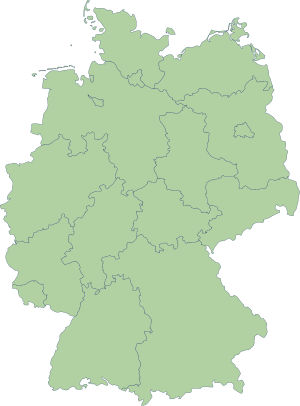 1 Bádensko-Württembersko,
2 Bavorsko,
3 Berlín,
4 Braniborsko,
5 Brémy,
6 Dolní Sasko,
7 Durynsko,
8 Hamburk,
9 Hesensko,
10 Meklenbursko-Přední Pomořansko, 
11 Porýní-Falc, 
12 Sársko, 
13 Sasko,
14 Sasko-Anhaltsko,
15 Severní Porýní-Vestfálsko,
16 Šlesvicko-Holštýnsko.
16 F
10
P4C, F
8F
5 F
4
6  Hodnoty a normy
3 E
14 E
L-E-R
15
F
13 E
7 E
9 E
11 E
12 E
2 E
1 E
Výuka etiky  v Německu
Etika se v SRN vyučuje různě, podle směrnic ministerstev kultury (kultu) jednotlivých spolkových zemí.
Etika se vyučuje ve všech 16 spolkových zemích
„Etika“: Bádensko – Virtembersko, Bavorsko, Berlín, Porýní – Falc, Sársko, Sasko, Sasko-Anhaltsko, Durynsko
Filosofie: Brémy, Hamburk, Severní Porýní – Vestfálsko, Šlesvicko – Holštýnsko, Meklenbursko – Přední Pomořansko (v Meklenbursko – Předním Pomořansku je předmět na základní škole pojímán jako „filozofie pro děti“ – Philosophieren mit Kindern).
„Hodnoty a normy“: Dolní Sasko
„L-E-R“:  Braniborsko: „Lebensgestaltung-Ethik-Religionskunde“ (Životní styl – Etika – Religionistika).
Bádensko – Virtembersko
Předmět etika v alternaci s předmětem náboženství.
Etika byla zavedena v 80. letech na středních
školách
od r. 1994/1995 začala být zaváděna také na 2. stupni (Hauptschule), kde se v r. 2006/2007 účastnilo výuky tohoto předmětu 25,3% žáků.
Bavorsko
Předmět etika je povinný pro všechny žáky, kteří buď nepatří do žádné církve, nebo není na škole výuka náboženství pro jejich vyznání, anebo se z náboženství odhlásili.
Zákonem byla etika pro žáky, kteří se odhlásili z náboženství, zavedena už roku 1946. Ve skutečnosti se realizovala výuka etiky až od roku 1972, protože do té doby bylo žáků, kteří se odhlásili z náboženství tak málo, že výuku nešlo realizovat.
Etika se učí na všech druzích a stupních škol.
Na většině typů škol se pohybuje poměr žáků navštěvujících výuku etiky mezi 10 a 15%. Větší poměr je pouze na vyšších odborných školách.
Durynsko
Předmět etika zaveden v r. 1991 jako alternativa k výuce náboženství.
Cíl: morální rozvoj osobnosti žáků
Konkrétně: rozvoj vnímání, komunikace, diskuse a konfrontace, argumentace, včetně hodnotových kritérií; rozpoznat a reflektovat etická dilemata, hledat odpovědi.
V oblasti kulturní výchovy jsou stanoveny tyto cíle: rozpoznání křesťanských svátků, znalost jejich původu, znalost významných postav křesťanství, znalost tradic jiných kultur.
Žák by měl získat schopnost reflexe i vyjadřování vlastních přání a pocitů, měl by umět přesně vnímat a oceňovat přání a pocity ostatních (empatie).
Žák by měl ovládat logické myšlení a zásady jednání, které vedou k zodpovědnému zacházení s časem. Měl by umět přesně argumentovat i myšlenkově experimentovat; měl by být kreativní (vytváření a prezentování médií). Měl by být schopen popsat vzájemné očekávání ve skupině, analyzovat příčiny konfliktů, respektovat mínění a normy ostatních, znát a uplatňovat „zlaté pravidlo“ etiky.
Sasko
Na SŠ výuka etiky od r. 1992/1993, na ZŠ od r. 1997/1998.; předmět povinně volitelný v alternaci s náboženstvím. Účastní se ho ti, kdo se odhlásí z náboženství. Účast: od 63 do 82,5%.
Vyučující musí mít kvalifikaci nebo povolení k výuce; ve výjimečných případech stačí, když se zúčastní kurzu. „Školské orgány smějí jen výjimečně a po doložení schopností zaměstnat (pro tuto výuku) dřívější učitele občanské nauky nebo marxismu-leninismu nebo bývalé pionýrské vedoucí.“
Sasko
Na 1. stupni by měl předmět přispět k hodnotové orientaci, ideologicky se opírá o základní hodnoty vyjádřené v ústavě SRN a v ústavě země Sasko. Měl by umožnit poznání hodnot a norem, prohloubení zkušenosti se sebou samým, reflexi, sebehodnocení. Základem je vytváření „společenství dialogu“, v němž se rozvíjí schopnosti prožívat, vyjadřovat, přemýšlet a jednat.
Cíle: rozvoj schopnosti formovat vlastní život zodpovědně vůči společenství i přírodě, interkulturní kompetence, základní religionistické znalosti, rozvoj „společenství dialogu“.
na 1. stupni oblasti:
Já a my,
Společně
Vůči sobě (od sebe - Voneinander)
My ve světě
Na 2. stupni: důraz na hodnoty, normy a tradice ovlivňující západní kulturu, zahrnuje jednak konfrontaci s filosofickými otázkami, s moderními etickými postoji, „jakož i s představami o člověku, které jsou ovlivněny náboženstvím“. Předmět by měl pomoci žákům při hledání odpovědí na otázku smyslu života. Důraz je kladen na zodpovědnost vůči člověku, společnosti a přírodě. Předmět vyžaduje schopnost reflexe a úsudku.
Sasko
Povinná témata: (kromě nich jsou ještě volitelná)
5. tř.				 8. tř
Přemýšlení o světě			Dospívám
Mýtus a náboženské příběhy		Islám
Člověk a jeho sociální vztahy		Zvláštní náboženské společnosti a okultismus
Člověk a příroda
6. tř. 				9. tř.
Vnímání a pravda			Lidský život – cesta
Židovství				Hinduismus a buddhismus
Člověk a jeho zodpovědnost za bližního	Zacházení s médii a moc obrazů
7. tř. 				10. tř.
Konflikty – příčiny a zvládání		Svědomí a zodpovědnost
Křesťanství				Jedna etika pro všechny?
Globalizace – chudoba a bohatství
Berlín
Předmět Etika byl zaveden od r. 2006/2007 jako povinný předmět pro všechny žáky sedmých a vyšších tříd na všech formách škol.
Obsah a principy předmětu:
„Co znamená dobrý život a jak jej má člověk vést?“ Protože jsou lidé různí a jsou ovlivněni různými směry, ukazuje se potřeba odůvodnit všeobecně přijatelné normy jednání.
Ústředním úkolem etiky je tedy „rekonstruovat a kriticky zkoumat dosavadní návrhy zdařilého života, paradigmata a normy (étos).“
„Předmět etika není konfesním předmětem, vyučuje se tedy nábožensky a světonázorově neutrálně. Je zakázáno jednoznačné (festlegende) nebo indoktrinační předkládání jedné pozice. Přesto není vyučování hodnotově neutrální. Mládež má být vychovávána v duchu lidskosti, demokracie a svobody, k čemuž patří i tolerance a úcta k jiným přesvědčením, zodpovědnost za zachování přirozených základů života a zabránění násilnému řešení konfliktů.“
Požadované vzdělání pro učitele: státní zkoušky z etiky nebo filosofie, anebo absolvování třísemestrálního kurzu (6 h/týd). Další vzdělávání je zajištěno Úřadem Senátu pro vzdělání, vědu a výzkum.
Braniborsko
r. 1992 zahájena zkušební výuka předmětu L-E-R (Lebensgestaltung-Ethik-Religionskunde) jako v jediné spolkové zemi SRN. Postupně je zaváděn do jednotlivých ročníků, od r. 1996 od 7. roč. nahoru (do 10.), od r. 2001 do 5. a 6. ročníku.
Jedná se o povinný předmět, z něhož se může odhlásit jen ten, kdo doloží, že se účastní konfesní výuky náboženství. V současnosti se účastní 80% žáků 7.-10. třídy a 61% žáků 5.-7. třídy.
Cílem předmětu je otevřít z více perspektiv otázky „zvládání a utváření života“ (životního stylu); rozvíjet chápání vlastních i cizích potřeb a pocitů, odhadování důsledků vlastního jednání, reflektování vlastní role, vytvoření si vlastního názoru atd. Jde o to pochopit cenu lidských vztahů a naučit se komunikaci a sociální kooperaci, rozvíjet empatii, solidaritu a etická kritéria. 
Ačkoli se teoreticky vyžaduje odborné vzdělání, prakticky je možné, že tento obor učí kterýkoliv učitel schválený odbornou komisí pro tento předmět; bere se přitom v potaz, zda je někdo aprobovaný pro předmět „politické vzdělávání“. Pokračovací vzdělání zajišťují školské úřady a jejich odborní poradci.
;
Hamburk
Předmět „Filosofie“jako alternativa k výuce náboženství; stav od r. 2006/2007. Jedná se o (svobodně) volitelný předmět. (Žáci si mohou zvolit mezi náboženstvím a filozofií.)
 povinným obsahem tématické celky: „Antropologie a kultura“ a „Etika a politika“.
V Etice a politice jde o pochopení napětí mezi přírodou a kulturou, řešení konfliktů.
Do filosofie patří také oblast Metafyziky (popis nadějí a realizovatelnosti nadějí).
Meklenbursko – Přední Pomořansko
na základních školách předmět Filozofie pro děti (Philosophieren mit Kindern)
na středních školách předmět Filozofie.
Zavedeno v r. 1993.
Učitelé musí minimálně navštěvovat kurz dalšího vzdělávání. Také tento předmět je chápán jako alternativa k povinnému předmětu náboženství.
Filozofování s dětmi (filozofie pro děti) má uschopňovat žáky ke kompetentnímu jednání a přispívat k rozvoji jejich sociálních a personálních kompetencí. Filozofickým základem předmětu je orientace na proces učení. Žáci jsou tak schopni klást si filozofické otázky a uvádět důvody svého myšlení, mluvení a jednání a odůvodňovat jejich návrhy řešení. Tím se učí reprodukovat, seznamují se se základními hodnotami mezilidského soužití, učí se nekonfliktně argumentovat a diferencovaně posuzovat. Jsou pak schopni vést rozhovor, vyjadřovat své myšlenky, předkládat problémy a řešení, pochopit jednodušší filozofické texty, zvládat způsoby, jak si opatřit informace. Kromě toho umí sledovat cizí myšlenky a diskutovat, pracovat se svou rolí ve skupině. Jsou tak schopni řešit konflikty bez násilí a pohybovat se v interkulturním prostředí.
Dolní Sasko
„Hodnoty a normy“
předmět zaveden od r. 1974
alternativou k náboženství, případně k religionistice, a to od 5. třídy.
Pro učitele se požaduje vysokoškolské učitelské vzdělání v oboru filozofie, příp. sociální pedagogika (Uni Oldenburg).
Francie
Příklad z Francie
ve Francii k oddělení církve od státu (církve a školy): 9. prosince 1905
na primární školy se tehdy dostala etika a laická etická výchova – nebo spíše morální výchova
Témata morální výchovy: tělo, ctnosti, odvaha, laskavost, dobročinnost, šlechetnost, šetrnost, pracovitost, střídmost a umírněnost, trpělivost, upřímnost, spravedlnost, tolerance, svědomí, vlastenectví.
Příklad z Francie
Dobrým vlastnostem ženy byly věnovány zvláštní kapitoly – týkaly se zejména pracovitosti, úslužnosti a šetrnosti.
Etická výchova jako věda o povinnostech
Dalším způsob: pojetí la morale (etiky, morálky) jako la science des devoirs (vědy o povinnostech). 
Ta se členila na:
povinnosti vzhledem k druhým (rodině, přátelům, ostatním) 
povinnosti vzhledem k sobě samému (péče o tělo – hygiena; výchova charakteru – pořádek, vzdělávání, pevný charakter, ovládání citů, dodávání inspirace rozumu; posilování vůle – úspěch a práce, svědomí a soudnost, hrdost a skromnost)

Běžné předávání ponaučení formou citátů, například autority: Epiktétos, Tacitus, Cicero, Seneka, Victor Hugo, Montaigne, Toqueville, J.J. Rousseau, Romain Rolland, Pascal
Etická výchova jako studium velkých morálních hodnot, laická morálka
studium velkých morálních hodnot v srdci výuky
s humanistickým základem –  odvolávalo se na rozum, bez hledání jakékoli náboženské opory
osvětloval se význam a hodnota například odvahy, rozumnosti, slušnosti, spravedlnosti, nebo vděčnosti
Laická morálka, nebo také laický katechismus, jak se říkalo takovému souhrnu hodnot, je např. zobrazována jako dva sloupy, z nichž jeden tvoří hodnoty – nebo spíše hodnotná prostředí, kterým je třeba věnovat péči: rodina – škola – vlast, druhý sloup tvoří společnost – revoluce – práva lidu (zde se odkazuje na prameny, z nichž hodnotový svět laické morálky čerpá a vyrůstá)
Období změn
Od roku 1968 se ve Francii – jako jeden z důsledků studentských bouří – přestala učit etická výchova (la morale).
Výuka morálky mizí, protože je považována za příliš:
přísnou
úzkostlivou
knižní
dogmatickou
zjednodušující
… kritiky je požehnaně
Současnost ve Francii
Po čtyřiceti letech – v roce 2008 – se ovšem do oficiálních Instrukcí dostává několik řádků na podporu výuky etické výchovy, sám tehdejší francouzský prezident Nicolas Sarcozy se o la morale znovu zasazuje – v centru jeho prezidentské kampaně bylo: l'identité, la morale, les valeurs (identita, morálka / etika, hodnoty). O etické výchově či výuce morálky se rozpoutaly diskuze a polemiky, které se vedou dodnes.
Současnost ve Francii
Součástí tohoto procesu je i současná bohatá knižní tvorba v oblasti etické výchovy. Dochází mimojiné k tomu, že se znovu vydávají staré učebnice morálky (zde je tento název přesnější, než etika), ať již jako vážná připomínka toho, co je v současném školství opomenuto (například publikace Les livres de Morale de nos grands-mères), nebo jako do jisté míry recese, mířící k zesměšnění někdejší formy morální výchovy a k vyvolání přesvědčení, že rozhodně není možné vrátit dnes etické či morální výchově tu podobu, kterou měla před sto lety (tento cíl přiznává publikace Petite histoire de l´enseignement de la morale à l´école).
Vznikají také nové knihy k výuce etiky – s níž se zatím počítá například v rámci občanské výchovy (l´instruction civique) které doporučují nové hodnoty, které by se měly v rámci výuky etiky předávat: odvaha, odpovědnost, zdvořilost, tolerance, spravedlnost, solidarita.
Současnost ve Francii
Podle dokumentu Evropské komise Klíčové údaje o vzdělávání v Evropě 2005, který přináší závěry výzkumu ze školního roku 2002/03 se učební plány pro povinné vzdělávání ve Francii revidují.
Shrnutí vývoje školství ve Francii
Školství ve Francii je založeno na principech, z nichž některé byly inspirovány francouzskou revolucí z roku 1789, zákony vyhlášenými v letech 1881 a 1889 v rámci 4. a 5. Republiky, stejně jako konstitucí ze 4. 10. 1958 s názvem „Organizace svobodného světského povinného veřejného vzdělávání na všech úrovních je státní povinnost.“ Tyto principy jsou: vzdělání bezplatné, povinné, neutrální a sekulární.
Princip bezplatného veřejného vzdělávání na základních školách byl zaveden na konci 19. století zákonem z 16. června 1881. Bezplatné vzdělání bylo rozšířeno na střední školství zákonem z 31. května 1933. 
Od přijetí zákona, který vyhlásil ministr školství Jules Ferry dne 28. března 1882, je vzdělávání povinné. Tato povinnost platí od 6 let pro všechny francouzské děti, včetně děti cizinců pobývajících ve Francii. Vzdělání je povinné až do věku 16 let. Rodiny mají dvě možnosti: buď učit doma své děti (odhaduje se, že domácí školu využívá ve Francii asi 20.000 dětí), nebo umístit své děti do veřejných nebo soukromých škol.
Shrnutí vývoje školství ve Francii
Státní školství je neutrální: Učitelé a studenti jsou vázáni filosofickou a politickou neutralitou.
Základem francouzského vzdělávacího systému od konce 19. století je sekularismus. Státní školství je sekulární, v důsledku zákonů z 28. března 1882 a 30. října 1886. Tyto zákony zavedly povinnost vzdělávání a sekularitu personální a učebních osnov. Důležitost sekularismu v republikánské škole hodnot byla dále zdůrazněna zákonem z 9. 12. 1905, kterým byl zaveden sekulární stát. Respektování přesvědčení studentů a jejich rodičů znamená absenci náboženské výchovy v učebních osnovách, světský personál a zákaz proselytismu.
Náboženská svoboda vedla k zavedení volného dne v týdnu (zpravidla středa) a ponechání času na náboženskou výuku mimo školu.
Prameny
Loeffel, L. (ed.) École, morale laïque et citoyenneté aujourd´hui. Villeneuve d´Ascq – Francie: Presses Universitaires du Septentrion, 2009. ISBN 978-2-7574-0130-9. ISSN 1281-7597.
OGNIER, PIERRE. Une école sans Dieu?: 1880-1895: l'invention d'une morale laïque sous la IIIe République. Toulouse: Presses universitaires du Mirail, c2008. ISBN: 9782858169337, 2858169330
La morale a l'école : 1905-1950. Colette Hernandez, Jean Gougaud. Berg International. ISBN 2917191171.
Michel Jeury. Petite histoire de l'enseignement de la morale à l'école. Michel Jeury, Jean-Daniel Baltassat. Published 2000 by R. Laffont in Paris . Edition Notes. (LC Control Number: 00431348) ISBN 10: 2221092929.
Prameny
Les livres de morale de nos grands-mères. ISBN 2350770338.
 Carnet de morale. Editeur De Boree Eds. ISBN 2844944612.
Marie Noelle Mercier, 100 idées pour former la conscience morale, Tom Pousse,Paris 2010 EAN13 : 9782353450374. ISBN: 978-2-35345-037-4.
Oser à nouveau enseigner la morale à l'école. Hervé Caudron. Code Hachette : 1709427. Code ISBN : 9782011709424.
 Cahier pratique de morale Jacques Gimard. ISBN 2258080215.